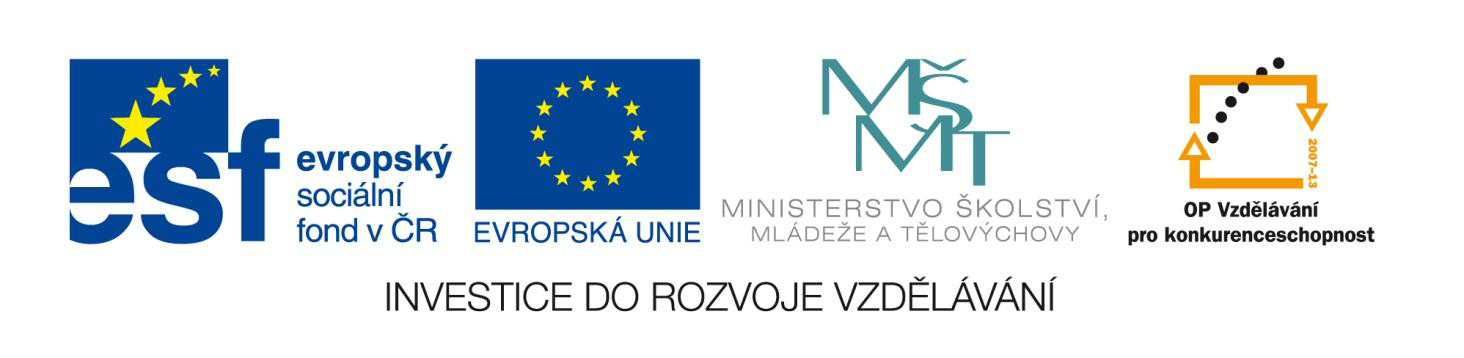 PTÁCI – SOVY
Mgr. Jaroslav Víšek
II. pololetí 2011/2012
Přírodopis 7. ročník
Základní škola, Chrudim, Dr. Peška 768
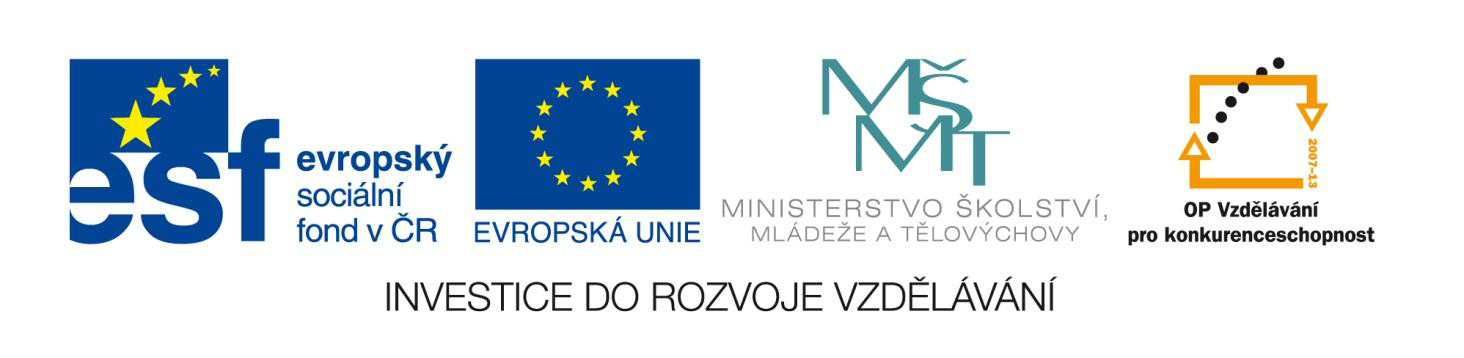 Sovy
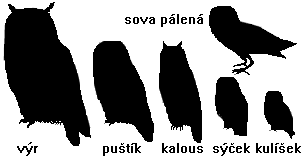 http://www.nasiptaci.cz/dat/obr/sovy.gif
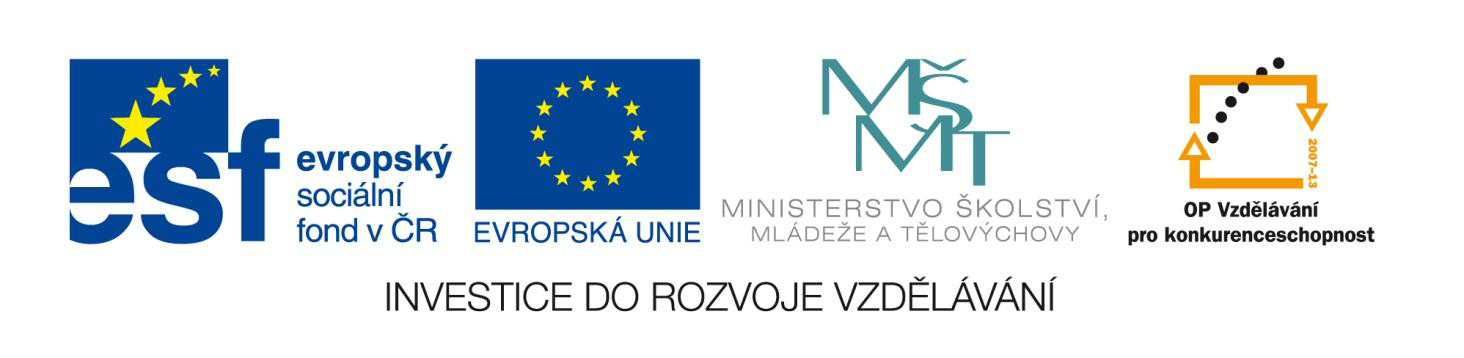 Charakteristika řádu:
velmi jednotný řád nočních ptáků
 jsou příbuzní lelkům ne dravcům
 mají velké oči směřující dopředu, na rozdíl od jiných ptáků mrkají horními víčky (a mžurkou)
mají velmi bohaté opeření se zvláštní stavbou jednotlivých per, což umožňuje sovám téměř neslyšný let
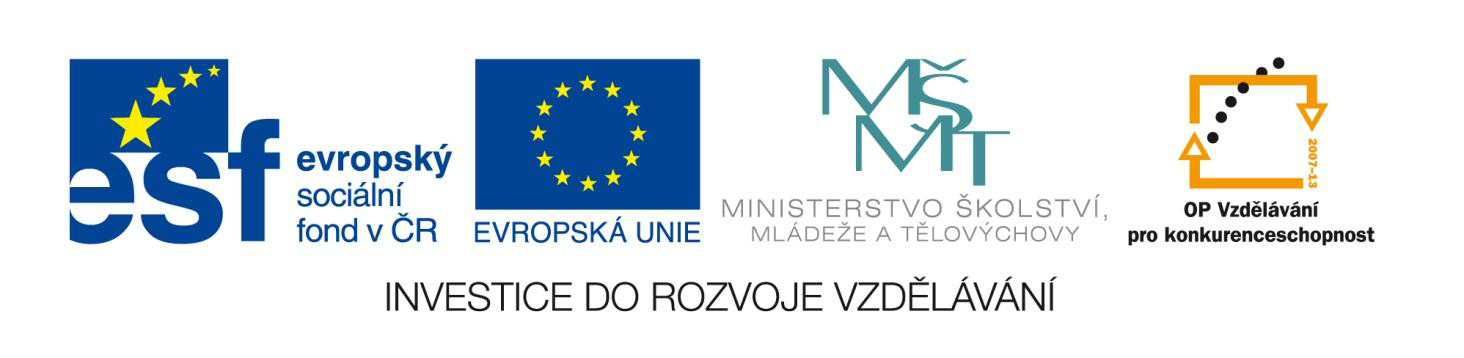 Charakteristika řádu:
nohy jsou vytvořeny jako spáry s velmi dlouhými drápy
a mají vratiprst
 nemají vole, mají dlouhá slepá střeva, nestravitelné zbytky potravy vyvrhují ve formě vývržků
 živí se drobnými obratlovci, hmyzem, některé druhy loví ryby; jsou vysoce užitečné
 ozývají se houkavými hlasy
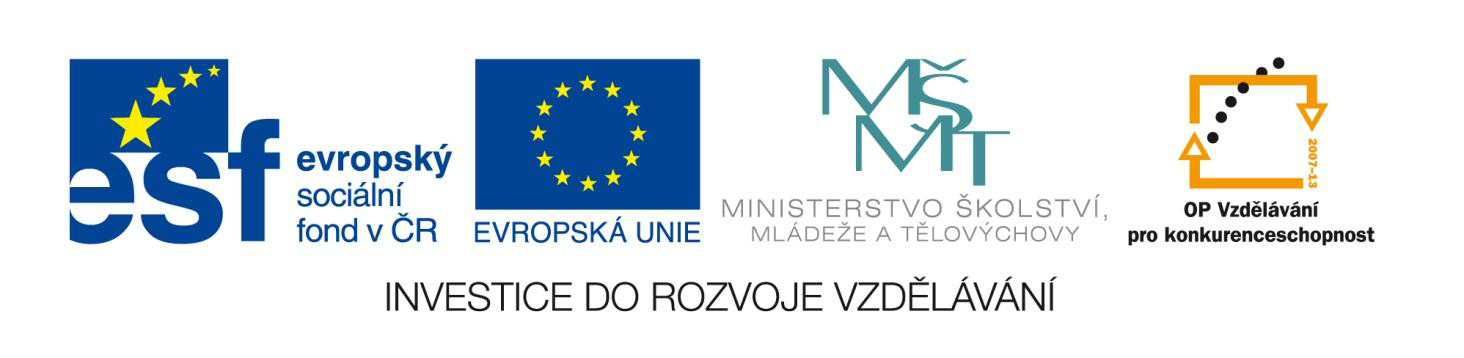 sova pálená
rozšířena téměř kosmopolitně, hnízdí v budovách, u nás v posledních letech ubývá
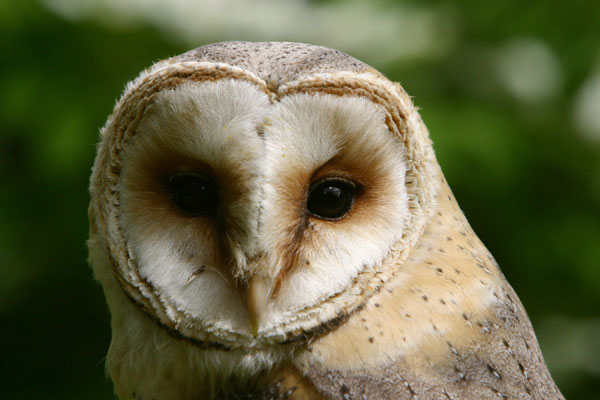 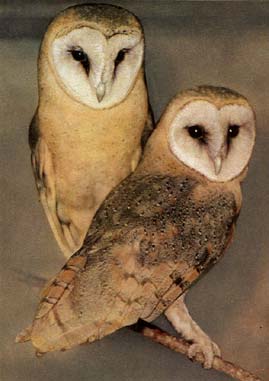 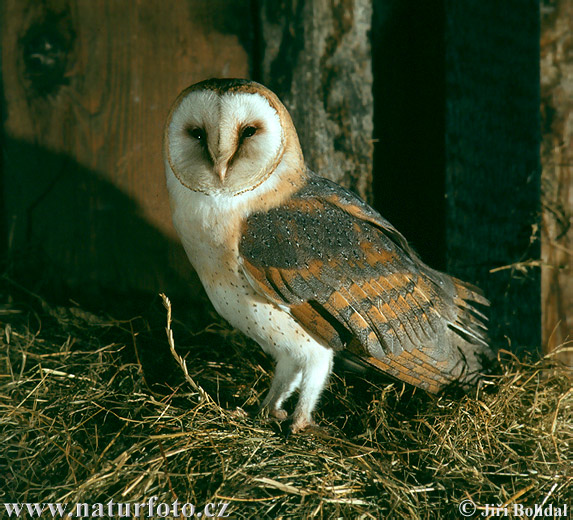 http://www.dravcizales.cz/images/dravci/sova_palena_foto1.jpg
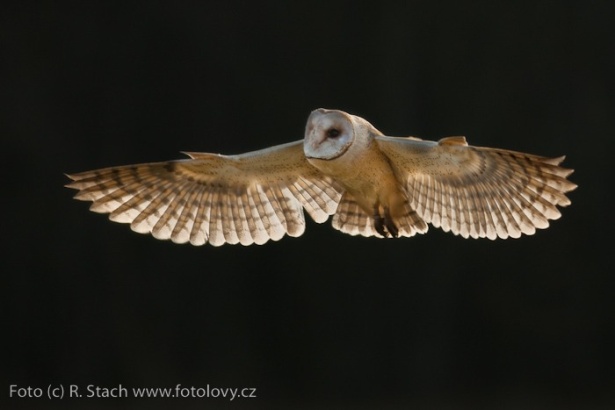 http://www.priroda.cz/clanky/foto/sova-palena.jpg
http://www.zoo-ohrada.cz/cz/karty/images/zz_sova.jpg
http://www.fotolovy.cz/page22/page20/files/RST_0256.jpg
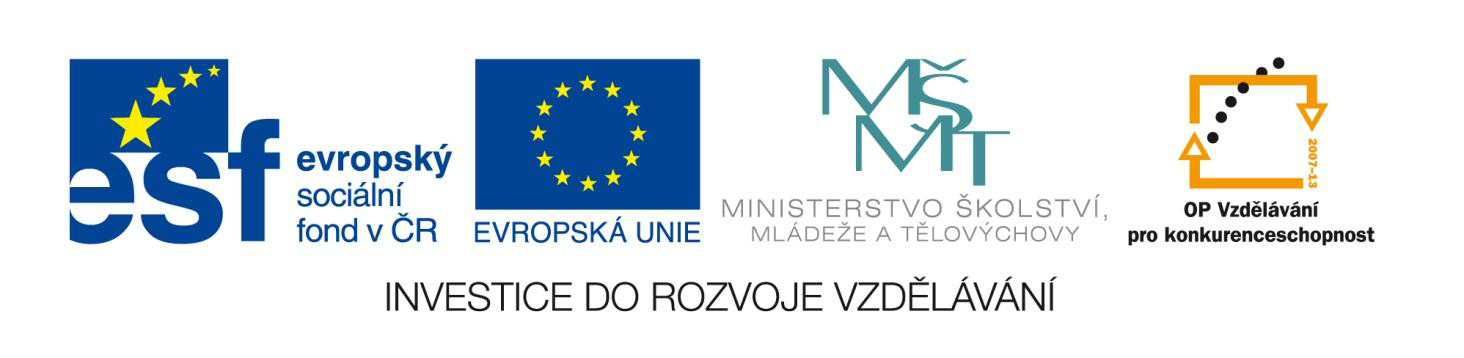 puštík obecný
naše nejhojnější sova, lesní; tmavé oční duhovky; hnědá a šedá forma
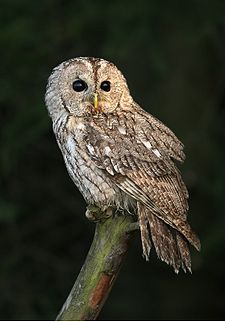 http://www.naturess.net/userfiles/image/neco_malo_z_prirody/pustik_3.jpg
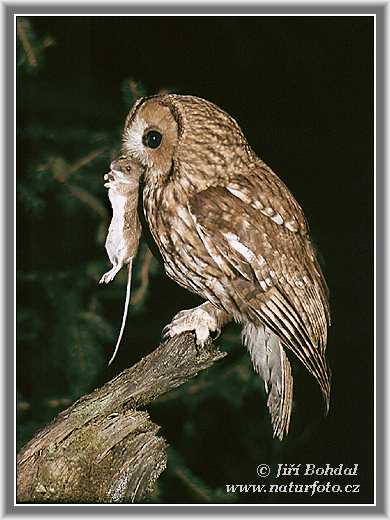 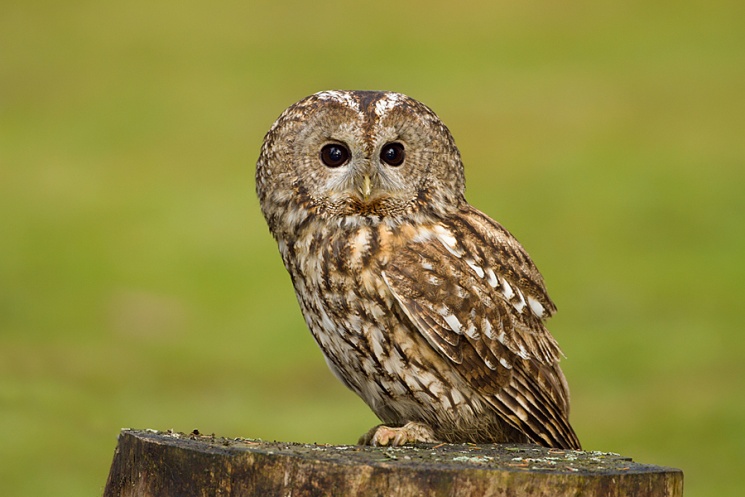 http://upload.wikimedia.org/wikipedia/commons/thumb/5/55/Strix_aluco_3_(Martin_Mecnarowski).jpg/225px-Strix_aluco_3_(Martin_Mecnarowski).jpg
http://stezka.hamerskypotok.cz/media/zivocisi/pustik_obecny.jpg
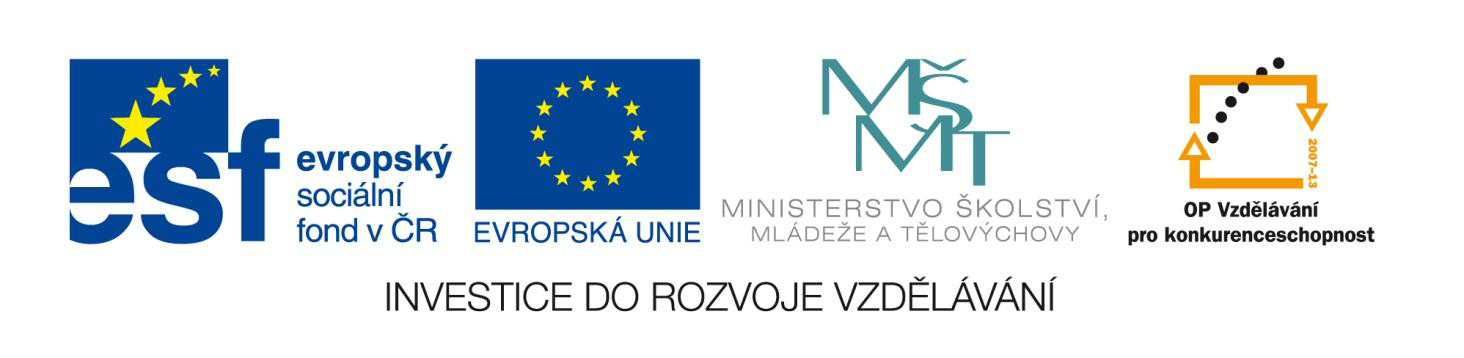 sýček obecný
u nás vcelku hojný, žije na okrajích lesů, v parcích; rozšířen až do východní Asie
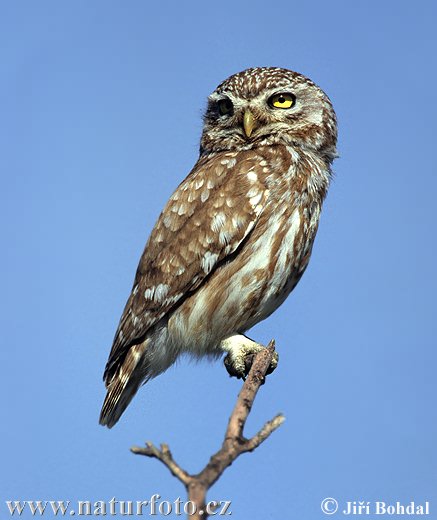 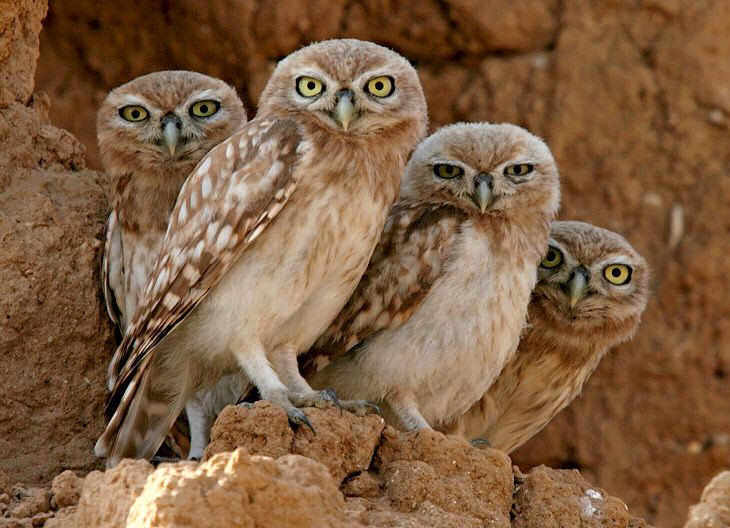 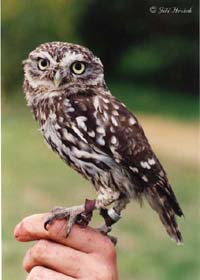 http://www.naturfoto.cz/fotografie/ptaci/sycek-obecny-159.jpg
http://www.ptacisvet.cz/Photos/SycekObecny_Small.jpg
http://www.enviport.cz/_app/Repository/yy2008/mm05/dd02/58489.jpg
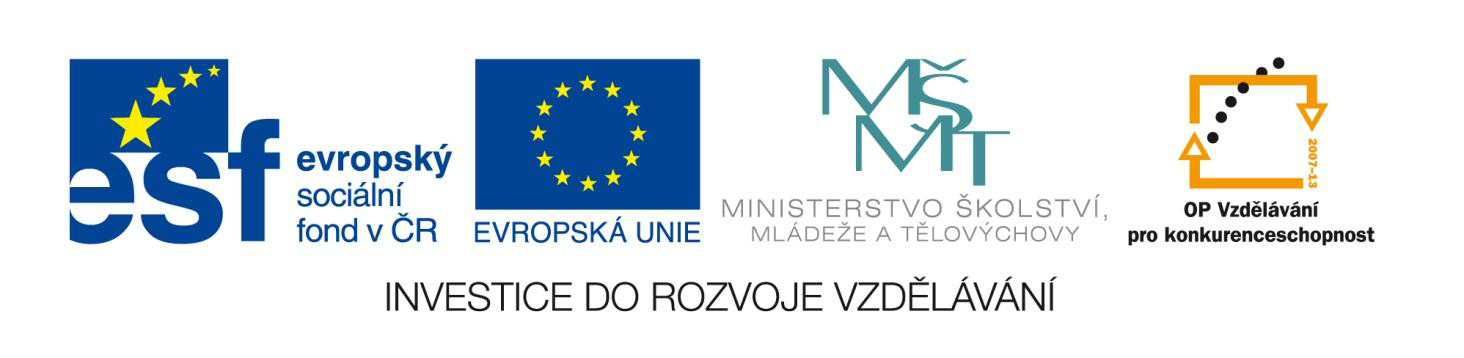 výr velký
naše největší sova, rozpětí až 160 cm; „ouška“; hnízdí ve skalních výklencích
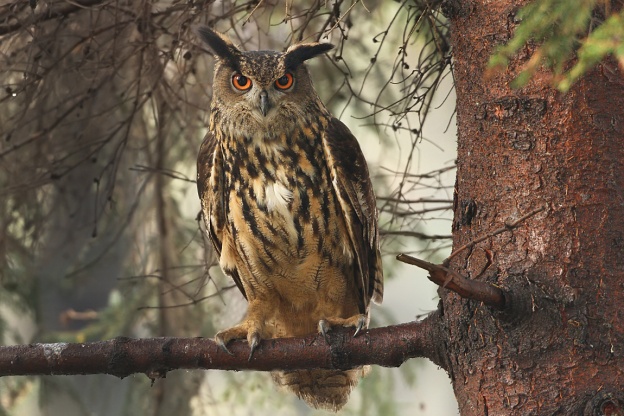 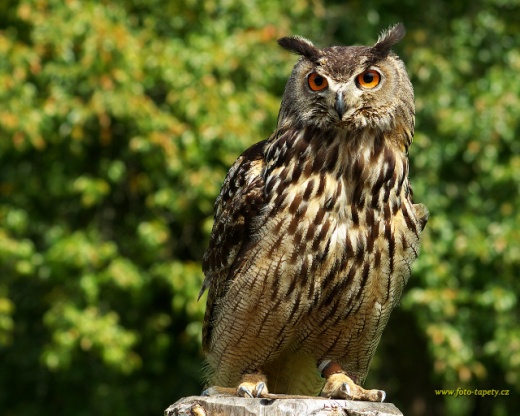 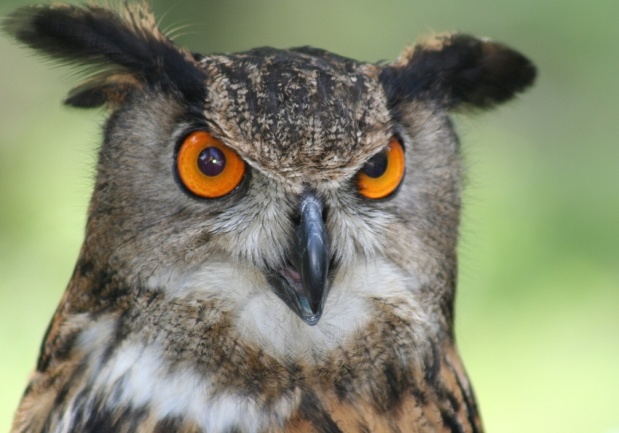 http://www.foto-tapety.cz/images/1280/zvirata/vyr-velky.jpg
http://old.myslivost.cz/Images/fotogalerie/IMG_1944%20V%C3%BDr%20velk%C3%BD%20A4.jpg
http://st3.geg.cz/photo/285558_detail.jpg
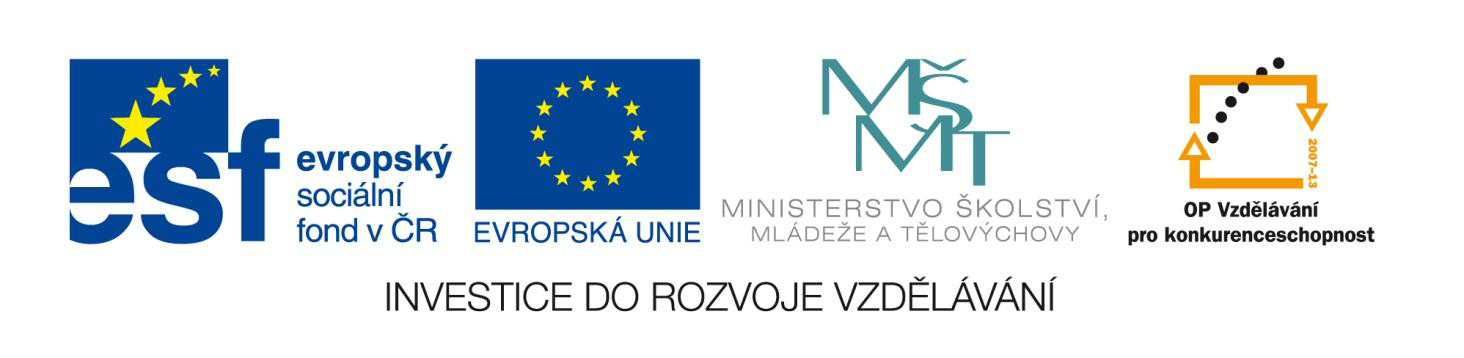 další sovy
sovice sněžní
kulíšek nejmenší
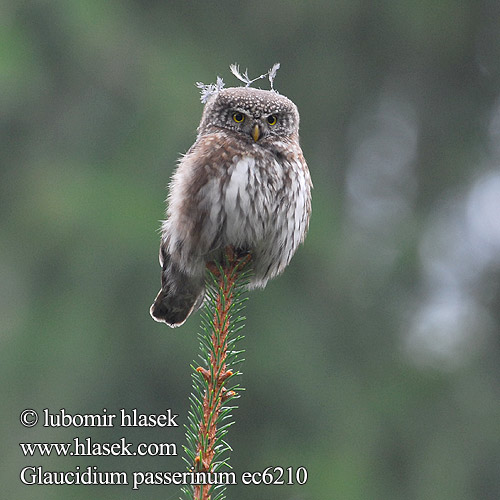 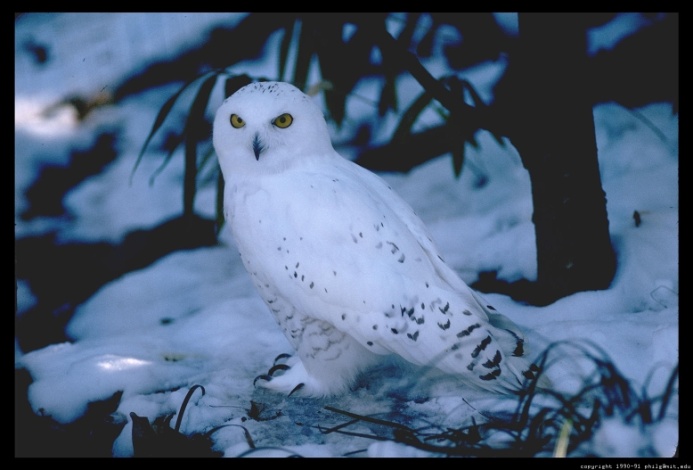 http://www.hlasek.com/foto/glaucidium_passerinum_ec6210.jpg
http://users.manchester.edu/Student/RJFlanders/LitBlockProject/snowy-owl-1.4.jpg